Words Their WayYellow Book Sort 34
Spelling Sorts:  Do not use Slide Show to sort the words.
Yellow Sort 34
oddballs
wa
al
ou
calm
small
bought
watch
walk
salt
wash
thought
chalk
wasp
talk
swap
wand
stalk
bald
fought
also
stall
cough
ought
almost
though
brought
swat
Yellow Sort 34
oddballs
wa
al
ou
thought
watch
calm
small
wash
walk
bought
brought
though
wand
salt
fought
cough
wasp
stalk
ought
swap
talk
swat
bald
chalk
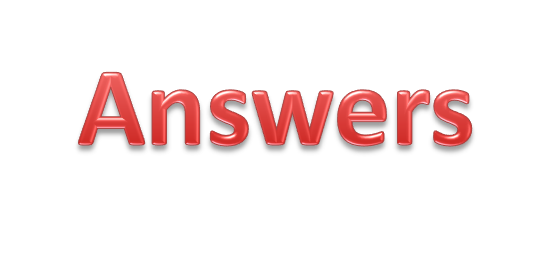 stall
also
almost